S19 DutyEach local authority in England shall make arrangements for the provision of suitable education at school or otherwise than at school for those children of compulsory school age who, by reason of illness, exclusion from school or otherwise, may not for any period receive suitable education unless such arrangements are made for them.The Education Act 1996
Responsibility: Schools and LA
Where possible, schools should continue to provide education to children with health needs who can attend school. When a child is already attending school, there is a range of circumstances where their health needs can and should be managed by the school so that they can continue to be educated there without the need for the intervention of the local authority. 
	
Alternative Education Provision for children with medical needs is funded from local authorities’ high needs budgets. However, where a child remains on the roll of their home school but requires a period of time in AEP due to their health needs, the local authority and home school may wish to consider the transfer of a portion of the school’s funding associated with that child to the AEP. This would ensure that the funding follows the child.



Arranging education for children who cannot attend school because of health needs. December 2023
S19 Panel - Robust & Fair
Members:
S19 Officer, Education Inclusion Manager, CAT Officer, EHCP Representative, School Improvement Team Representative, School Representative (HT, Dep HT, HoY, Inclusion, SENCo).

Schedule:
Weekly – at a regular pre-agreed time / date (to suit the majority)
i.e. every Friday AM

Purpose: 
To discuss new and old cases.
New cases: 
current interventions reasonable adjustments (if any), medical information/evidence (if any), attendance involvement. 
	S19 approved – AEP type, Length, review schedule
Old cases: engagement concerns, escalation!
Next steps – review reasonable adjustments, AEP Type, Length, review attendance
Medically Diagnosed Illness
Children who have evidence of medical ill health that prevents
them from accessing school for a period of time should be referred to
Oxfordshire Hospital School (OHS) who will assess the referral and work with
the school and family to support with a suitable package of education.
 
https://ohs.oxon.sch.uk/about-us/where-we-teach/outreach-teaching/ 
 
No supportive medical evidence
Schools should support children to continue to attend school through following their Supporting pupils with medical conditions policy. 
Follow statutory and non statutory guidance
Consult with health and care professionals
Ensure good communication and relationships with parents and carers
Parental request for services
Parents/cares who send requests for S19 direct to the LA, will be redirected to
present the request through the home school.

Once a referral has been received from the school, the school and parent/carer
will be notified with a date that it will be reviewed at panel.

The school and the LA have the discretion to agree or disagree to a request
from parents/carers for a specific named service to be commissioned for their
child.
For clarity if a school has exhausted all options through reasonable adjustments and panel agree AEP is the next step to ensuring a child retains access to education the AEP should at a minimum include:

Core Subjects Requirement:
Access to the core subjects 
Dependent on the need of the student and what they can access, the level of education provided should align with what the child was accessing in school.
Delivery of AEP:
AEP can be delivered through 1:1, group, or online tuition.
It can be conducted on school premises, at a local accessible library, within the child’s home (once risk assessed), or another suitable location. 
The school or LA must ensure they have done their due diligence, and quality assured the commissioned provider to determine suitability of service.
Additional Subjects:
If a child’s ill health permits them to access full-time AEP (approximately 15 hours a week for unregistered provision), schools or LA should consider adding additional subjects of the child’s choosing from the school curriculum or other suitable provision that may support the student
School should ensure children in receipt of off-site AEP retain access to the school community. This can be through the sharing of school newsletters, inclusion to school trips, events, participation in whole school or year group activities.
Therapeutic Provision:
The requirement to provide therapeutic provisions is at the schools’ and LA’s discretion. The school must ensure they have quality assured the commissioned provider to determine suitability of service.
The school and LA should consider other service/s that may provide suitable and relevant interim support.
Monitoring and Reporting:
AEP providers must receive clear directions regarding the purpose of support and intended outcomes.
Schools should receive regular progress reports from the commissioned service and live attendance information.
The school continues to retain full safeguarding responsibilities for the child and must maintain access to the child through regular welfare calls/home visits.
The school’s attendance procedure should be followed for non-attendance to AEP.

		Reintegration Plan:
AEP should never be considered a permanent solution. There should always be an expectation that the child will reintegrate back into school given the right support.
Schools should agree a reintegration plan with parents, child and involved professionals.
The reintegration plan should include the parent and child voice, be supportive, realistic and agreed by all parties
The plan should be reviewed on a 6 weekly basis to assess the provision, its impact, the child’s progress, and next steps.
 
		Education, Health, and Care Plan (EHCP):
When a child on AEP who is going through EHCA receives an EHCP, the SEN service should be made aware of the current arrangements for education.
Named S19 Officer
Margaret Springer (she/her)

            
           educationsection19@oxfordshire.gov.uk 
           Margaret.Springer@oxfordshire.gov.uk 
					     	
         
           07860 653 014
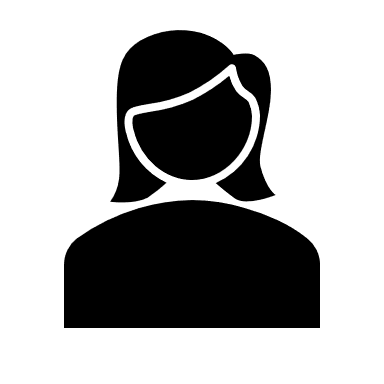 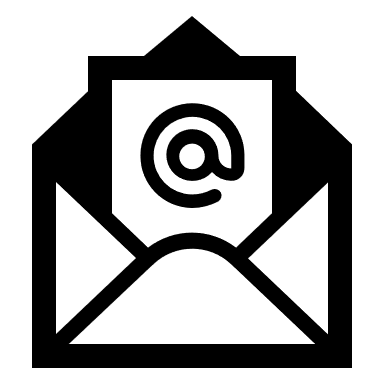 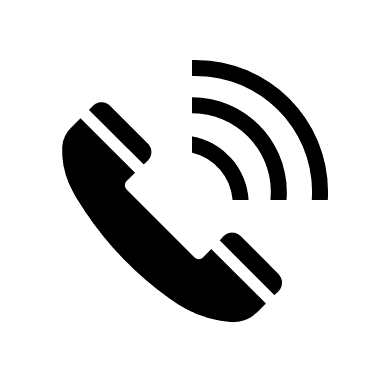